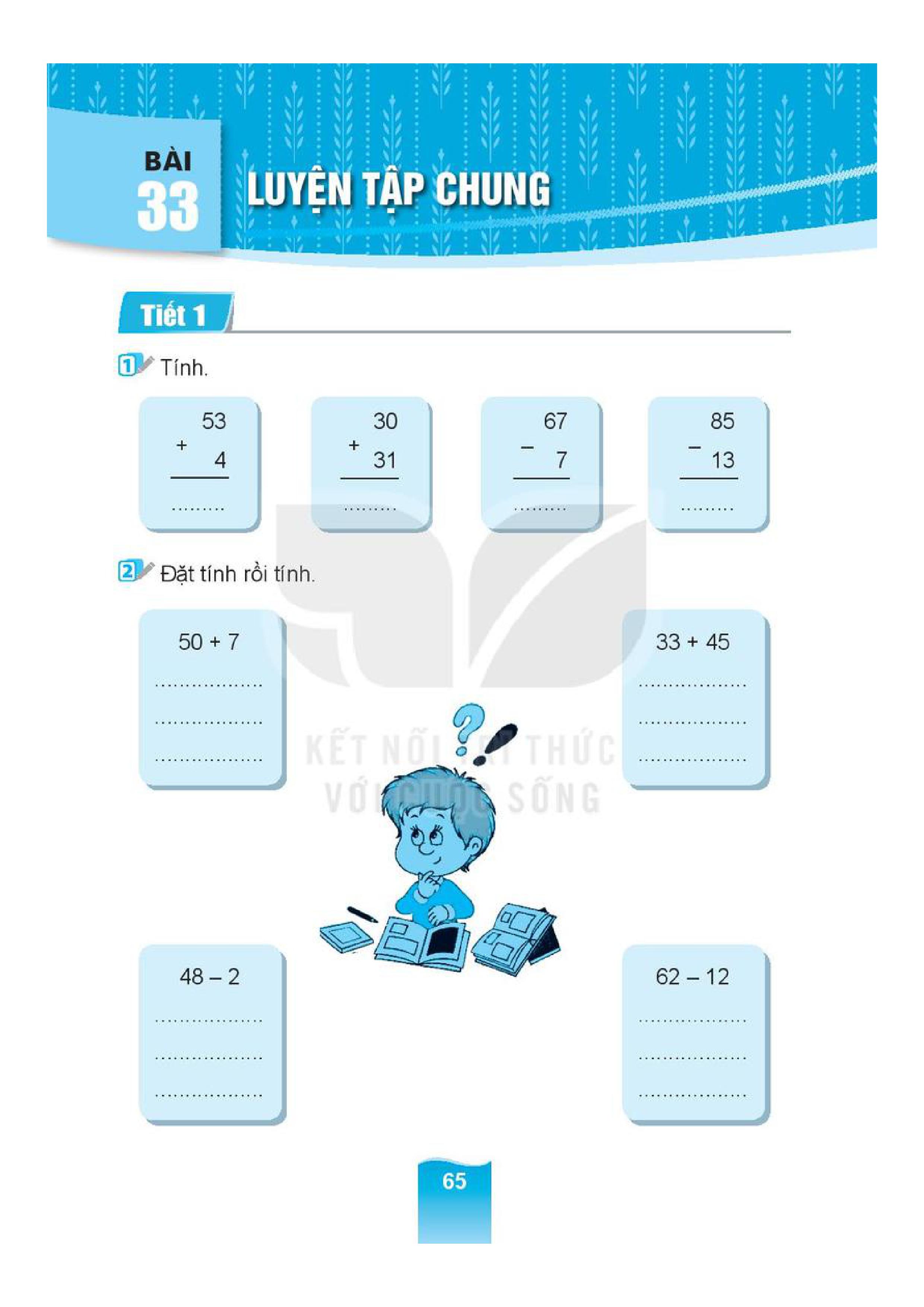 60
72
7
7
61
Bài 2: Đặt tính ǟē tính
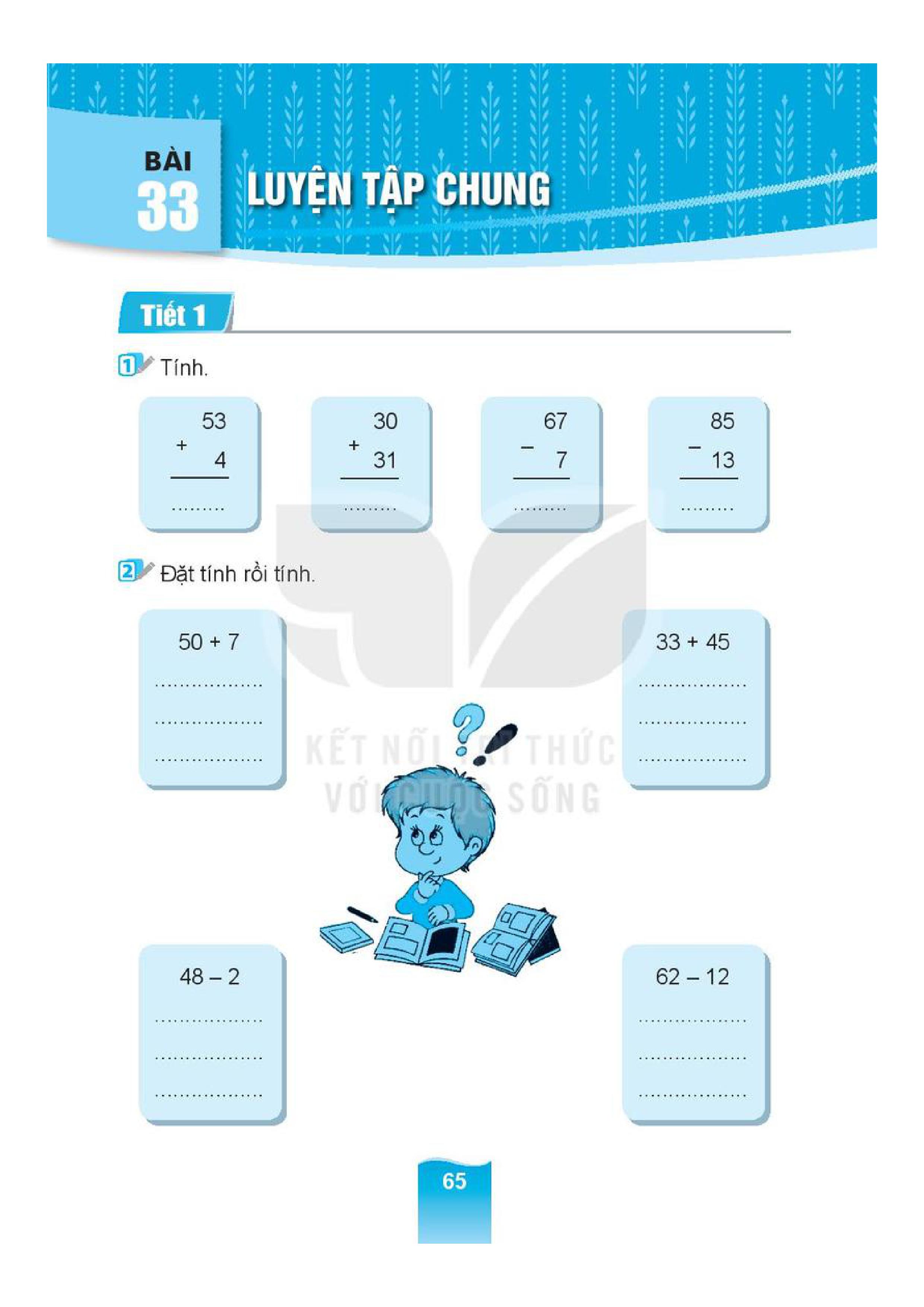 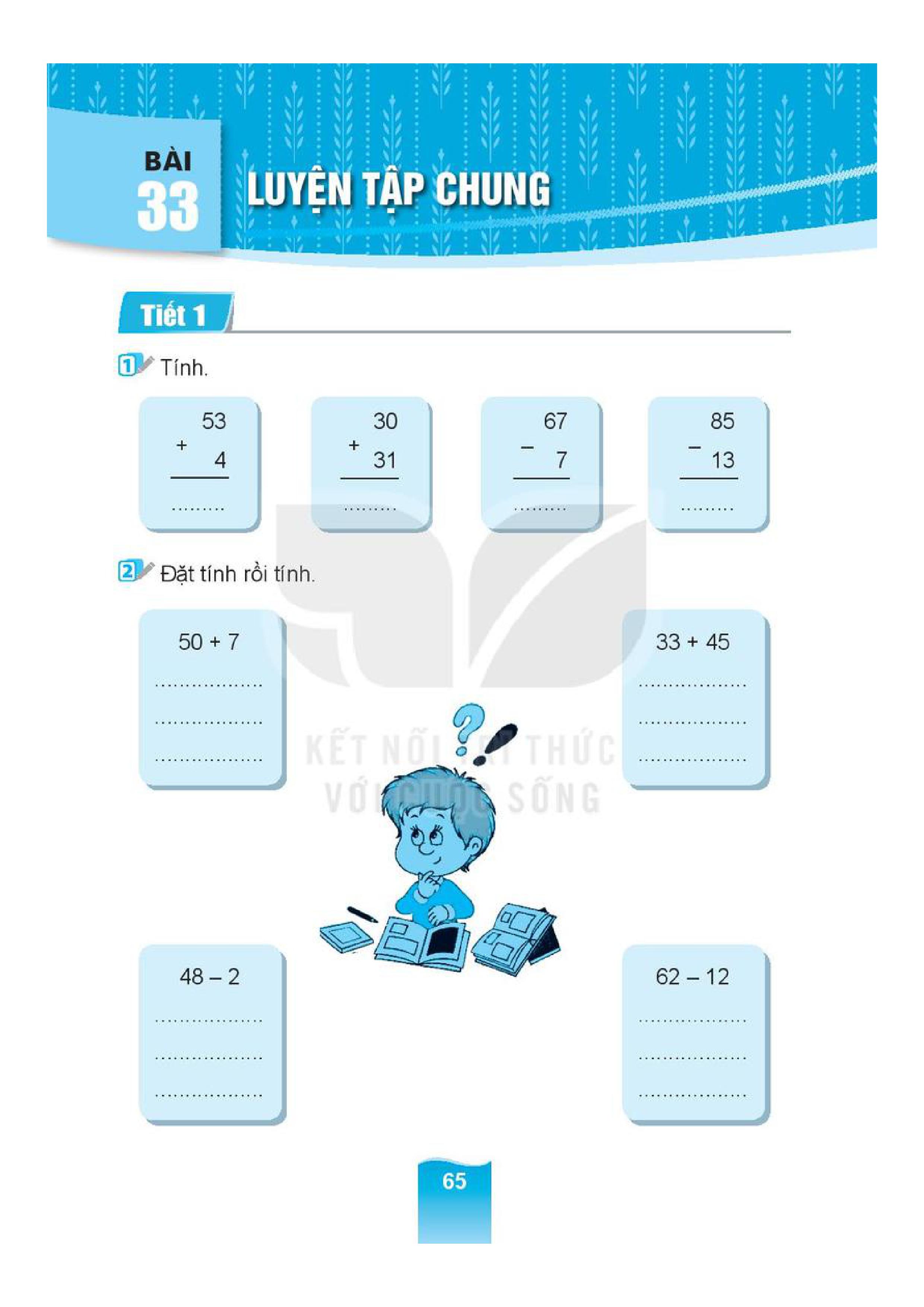 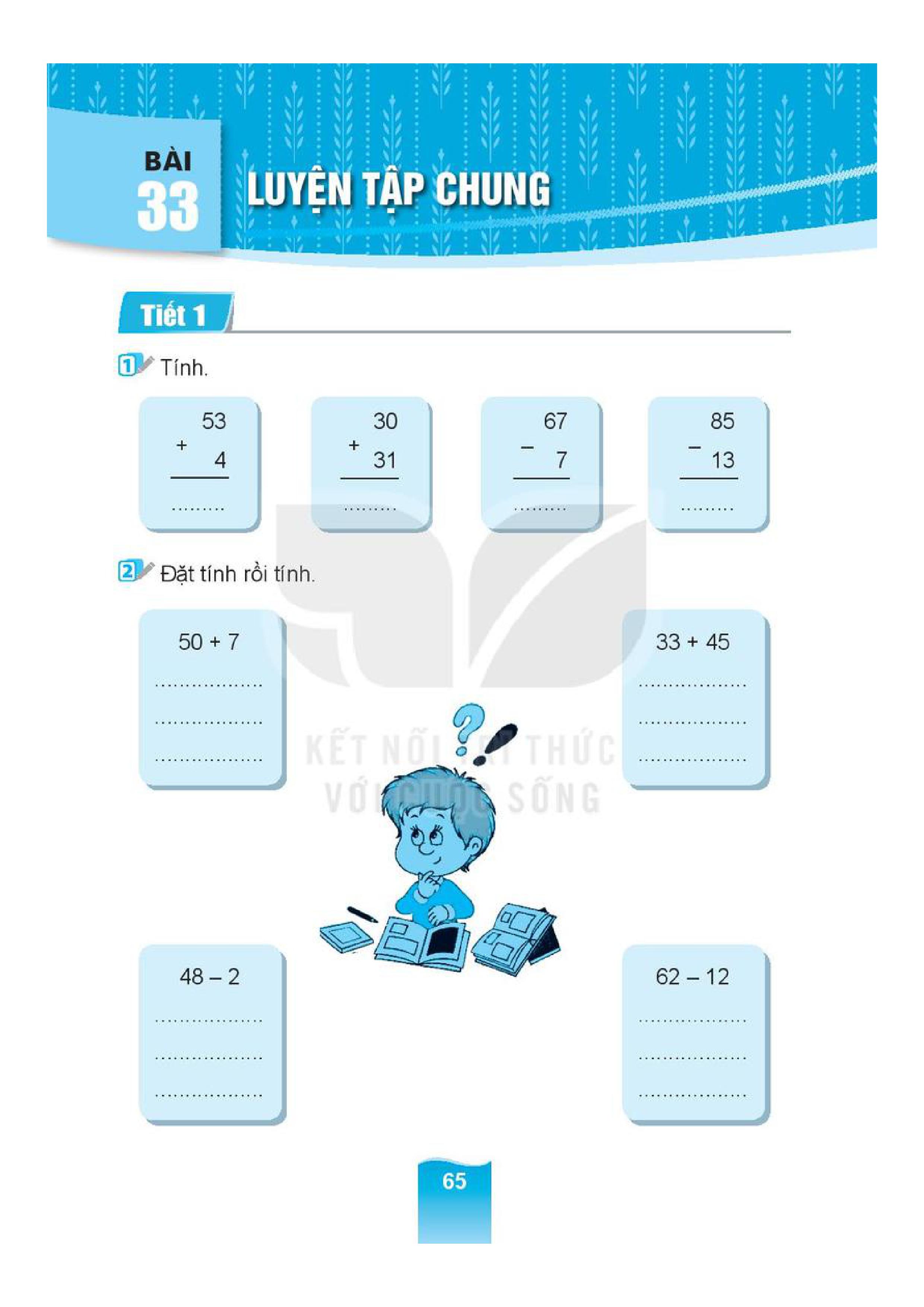 50
33
48
62
+
-
-
+
7
45
2
12
5
78
46
50
7
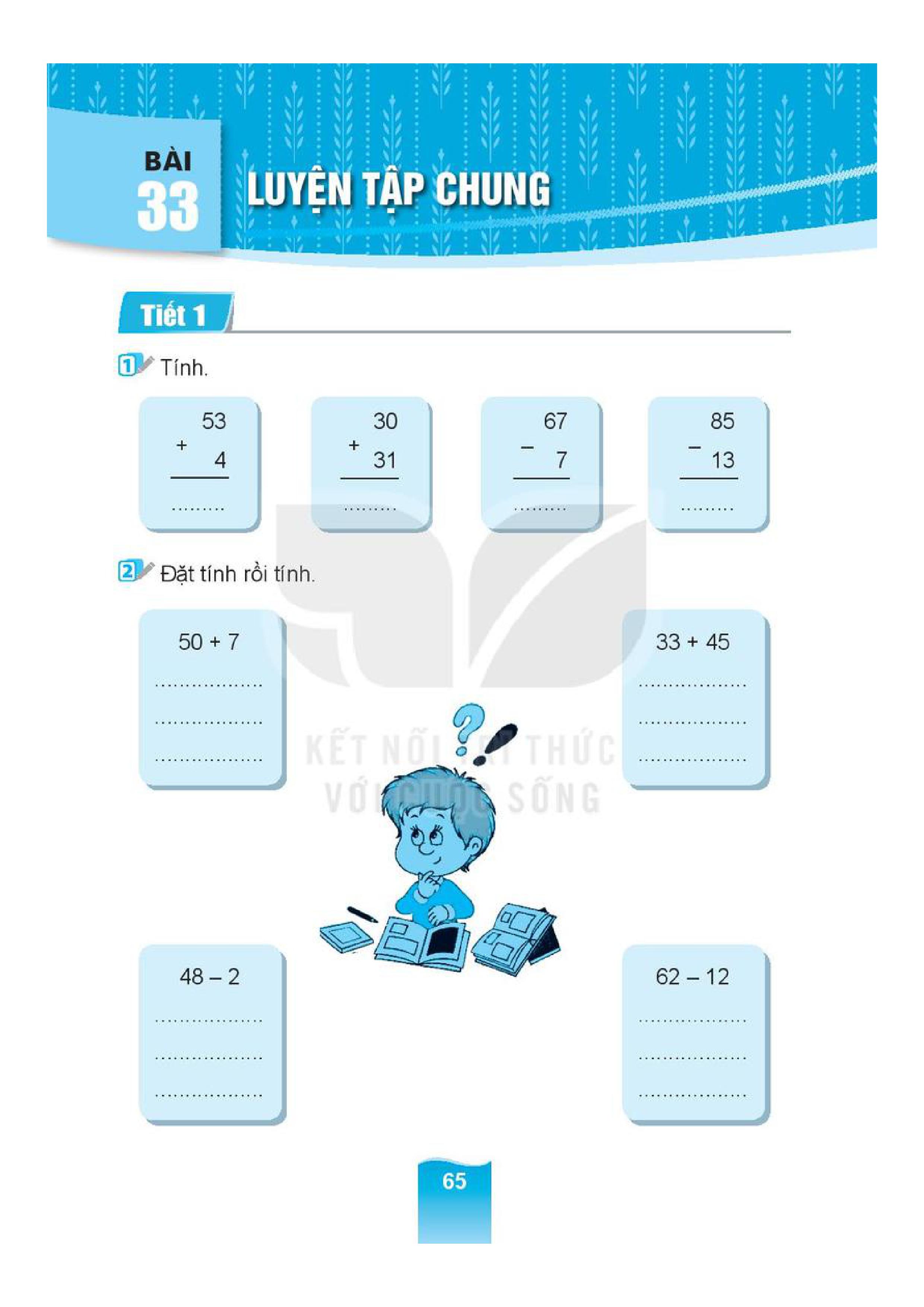 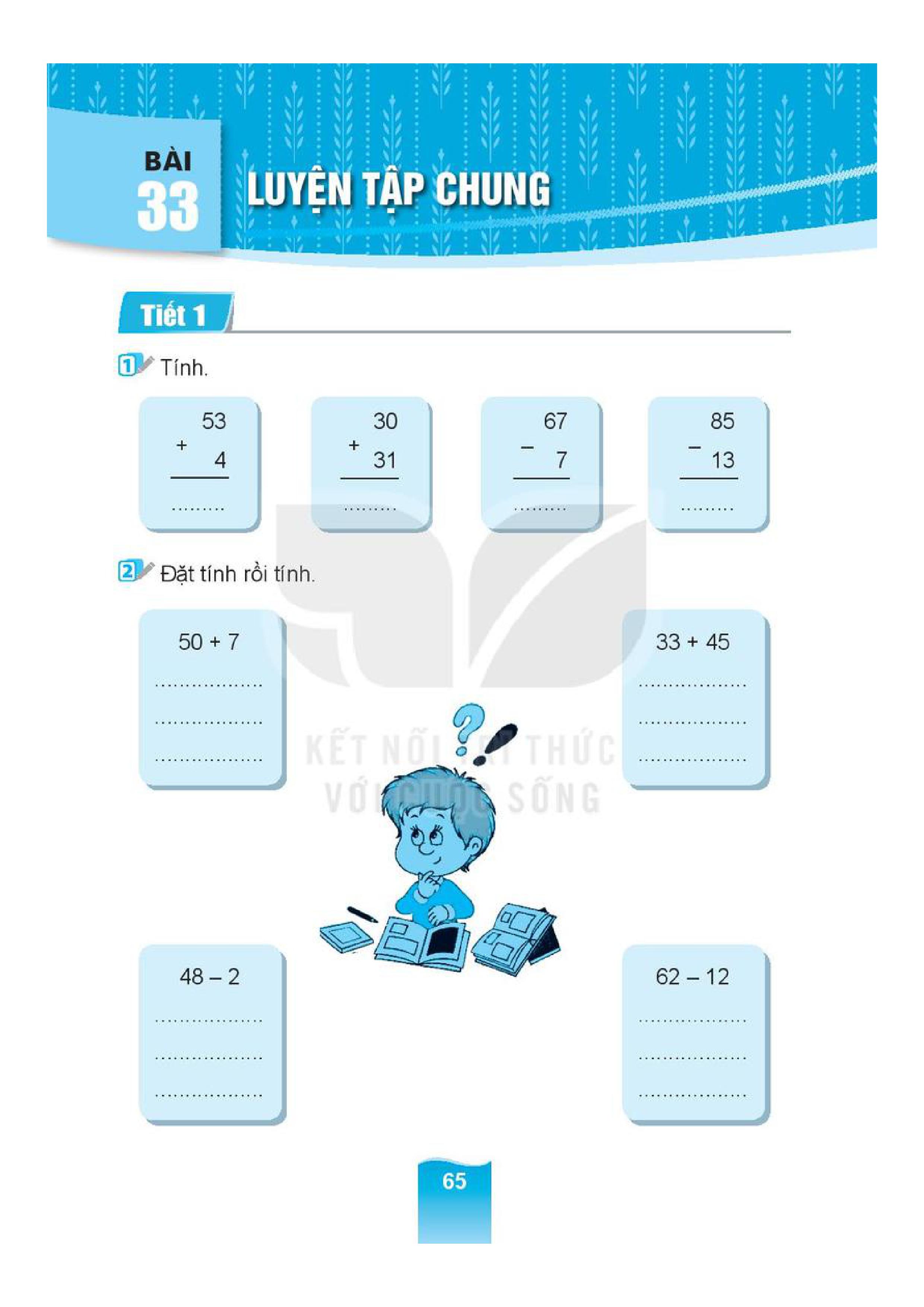 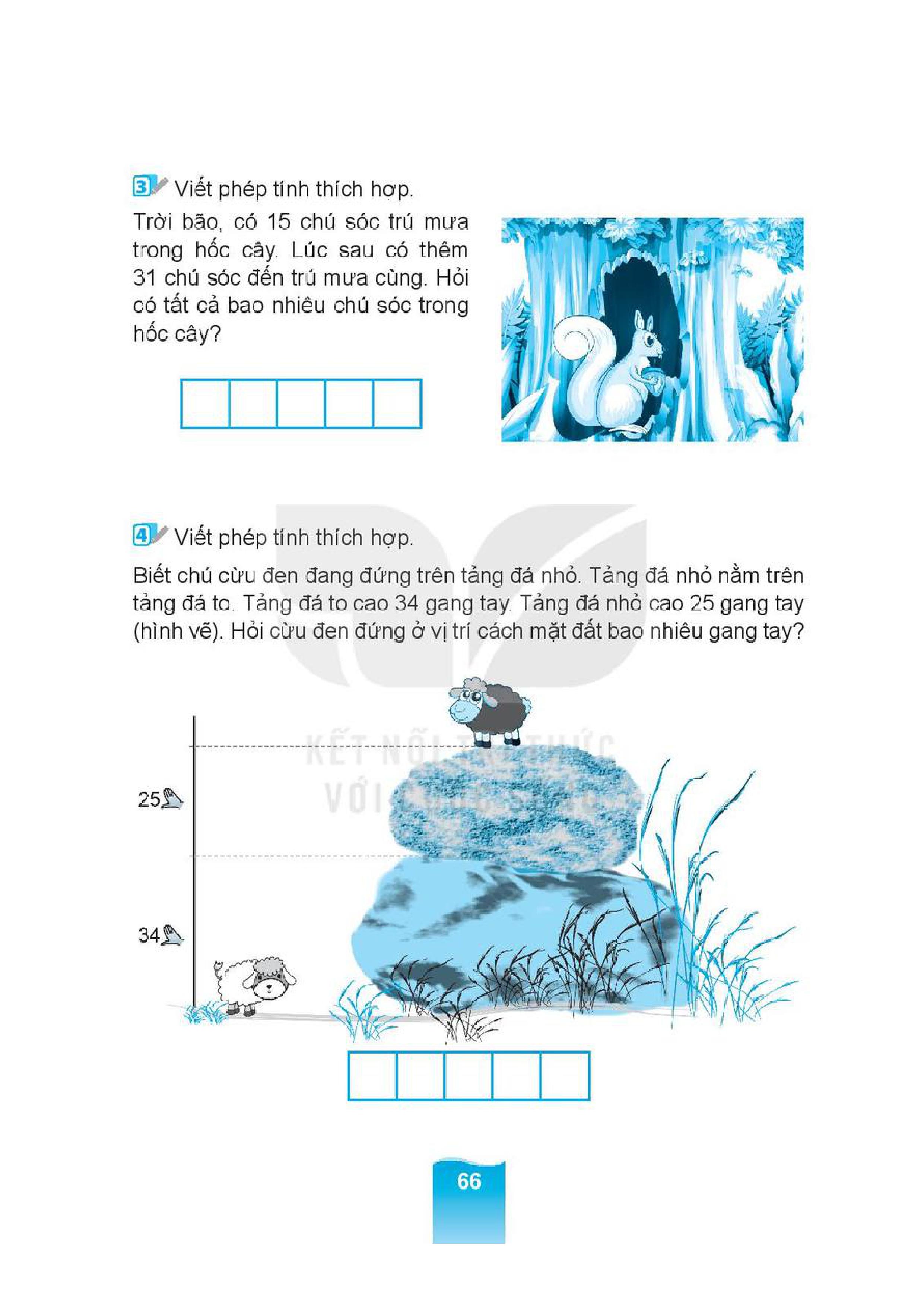 =
+
46
15
31
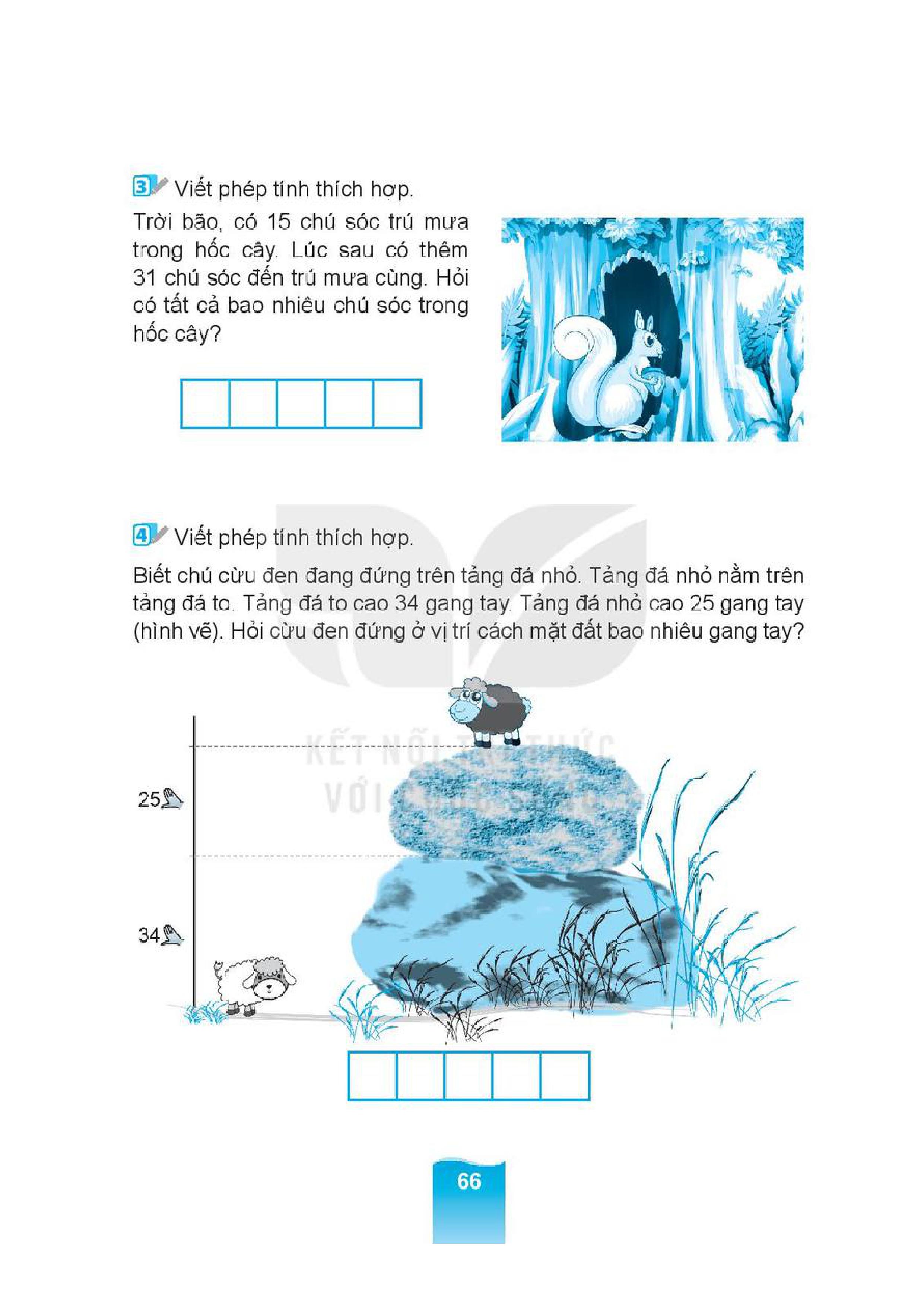 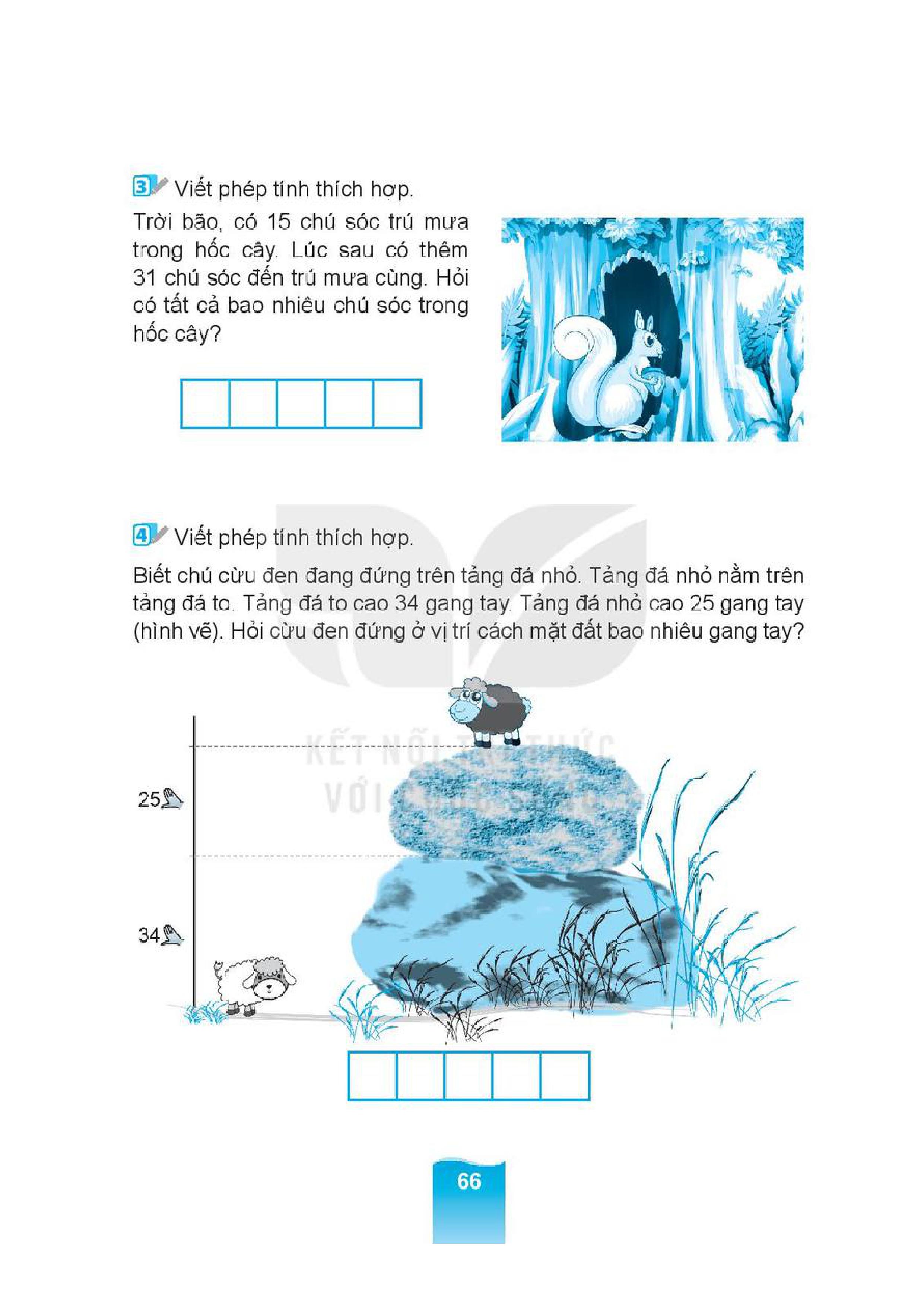 +
59
=
34
25